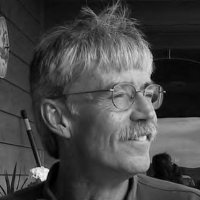 Roger Shelley
How to Get a 16 Year Old a Job
Volume 2
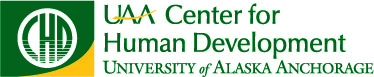 Aspects & Partnerships
Customized Employment
Let’s Look at the Aspects
Let’s Look at the Aspects
Values
“Employment First”
Community-based
Zero Exclusion
Person regarded as ready to contribute to her community as is
Customized Employment
Personal Discovery: Get to know the person in his or her environment
Public Discovery: Get to understand his or her relationship to people and community
General Employment Discovery: Uncover employment preferences and current tasks. Not specific jobs, but general employment categories.
Explore and synthesize
Connect and take action
5 Principles
Plan actions for maximum exposure to the community and targeted employers
Build Social Capital
Create expectations
Recruit supports
Create a Dynamic Environment
Natural Progression
Provides a comprehensive, functional and clear identification of the individual's employment related strengths, interests and abilities that may be difficult to see by fully answering the question "who is this person.”
Clearly identifies each person's challenges and offers strategies to minimize their effects
Identifies and utilizes natural a variety of resources including natural supports to help ensure successful employment
Elemental Principles
Utilizes a powerful team-based wrap around approach to identify and maximize a variety of resources
Helps identify specific employers and positions based on the individual while also identifying unmet businesses needs the individual can fill

Sean O’Brien DVR Alaska
Elemental Principles
Review of the sections or stages of the form
Team building and important family information
Themes & Lists of 20
The Discovery Staging Record
Choose an employment candidate between the ages of 16 and 26
Meet the person and his or her support group at a place of the person’s choosing (if possible not an office)
Discuss options in the customized development process
Exercise #1